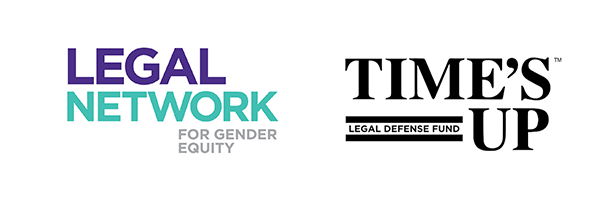 Webinar on Disability and Sexual Harassment Part II: Guidance for Litigating Attorneys
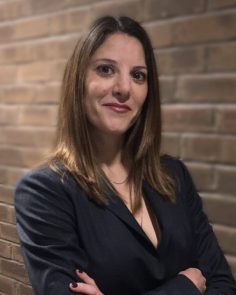 Moderator: Jennifer Mondino, 
Senior Counsel, TIME’S UP Legal Defense Fund and Legal Network for Gender Equity, NWLC
Pronouns: She/Her/Hers
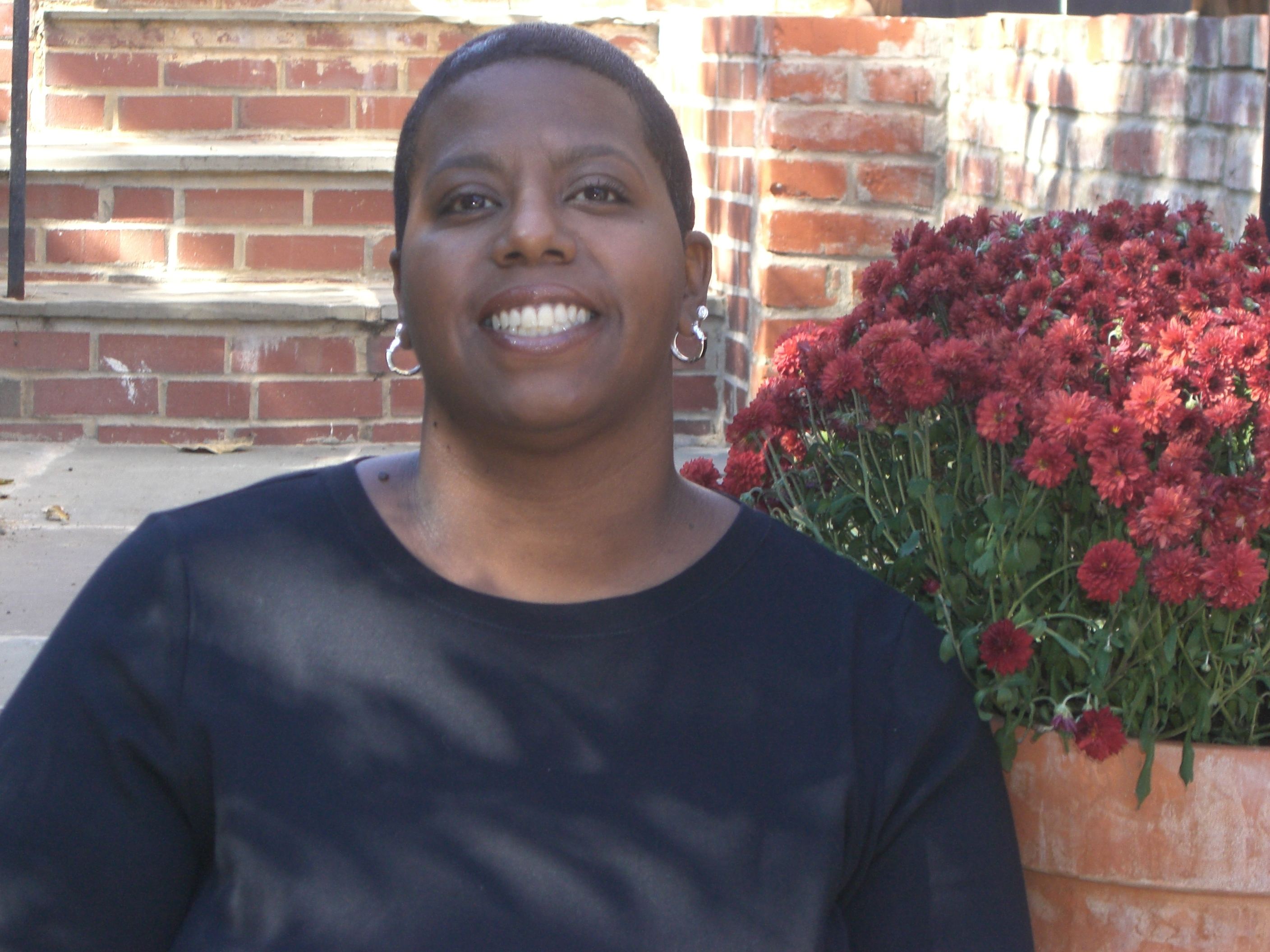 Presenter: L. Dara Baldwin,
MPA, Director of National Policy, Center for Disability Rights, Inc.
Pronouns: She/Her/Hers
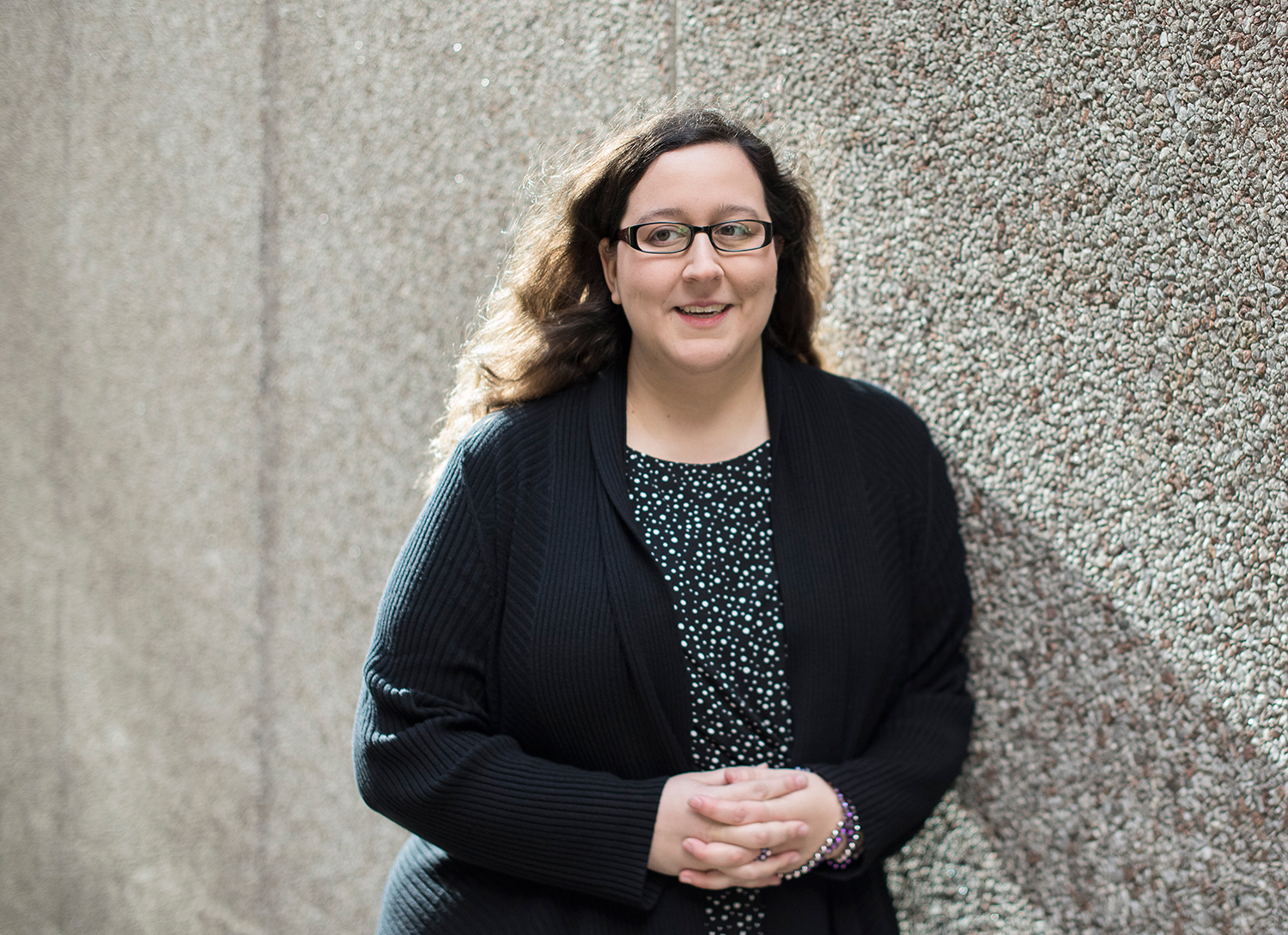 Presenter: Julia Bascom,
Executive Director, Autistic Self Advocacy Network
Pronouns: She/Her/Hers
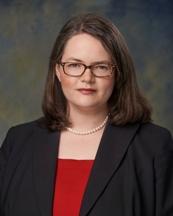 Presenter: Michal Shinnar,
Senior Associate, Gilbert Employment Law, P.C.
Pronouns: She/Her/Hers
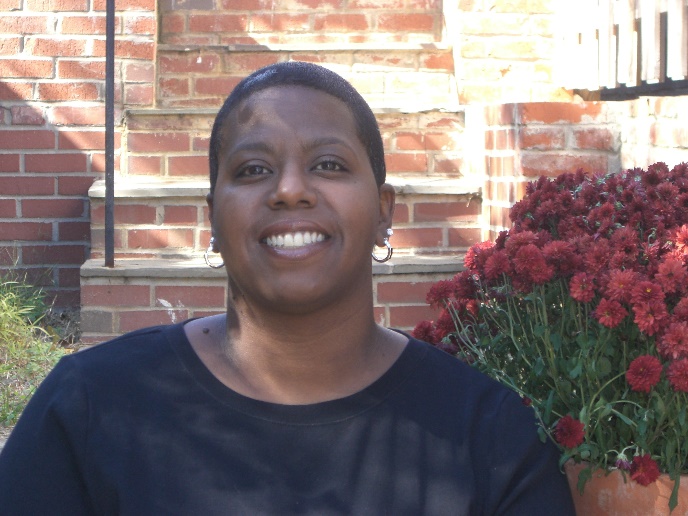 L. Dara Baldwin, MPA
Director of National Policy, Center for Disability Rights (CDR)
Based in Washington, D.C.
Follow Personal Twitter & IG: @NJDC07
Bio - http://cdrnys.org/dara-baldwin-bio/
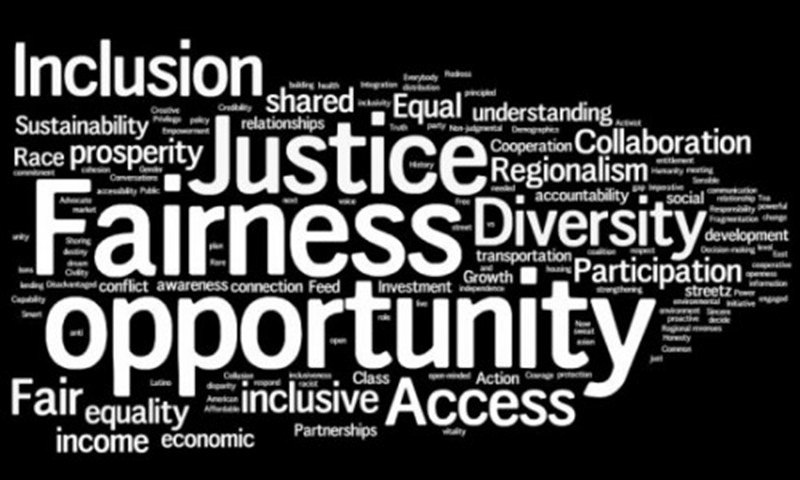 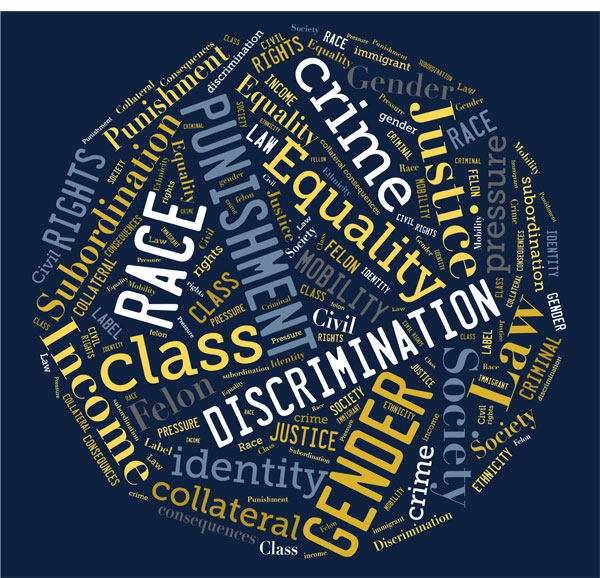 Disability Rights Movement
Disability Rights
Disability Rights – History – fascinating but lacks diversity  (see resources slide for readings etc.)  LEADON Network & NDLA statement on racism and bias in disability rights community and movement (handout)
Three “avenues” to this work 
Paternalistic – we have to take care of PWD
Clinical – we have to “cure or fix” them – genetics 
3.  Civil and Human Rights  - PWD can and should live in the community provided with supports and give opportunities to decent employment, housing and all aspects of life
Resources
Intersectionality – see information sheet 
The term was identified in 1989 by Kimberlé Crenshaw who is an American civil rights advocate and a leading scholar of the field known as critical race theory. She is a full professor at UCLA Law School and Columbia Law School and she is the Executive Director of the African American Policy Forum - http://www.aapf.org
In September 2015 – Prof. Crenshaw wrote Washington Post article “Why Intersectionality can’t wait” 
(one of my mentors/who has become a friend) – I work closely with the Professor Crenshaw & AAPF since 2014 – on multiple issue areas – but started through the #SayHerName campaign
Disability Rights Law
History: Disability Laws 
Architectural Barrier Act of 1968 – this created ramps, curb cuts & accessibility. PWD could get into the restaurant but could still be denied service. https://en.wikipedia.org/wiki/Architectural_Barriers_Act_of_1968
Rehabilitation Act of 1974 – Section 504 – any entity receiving federal funding can not discriminate against PWD https://www.disability.gov/rehabilitation-act-1973/
Air Carrier Access Act of 1986 – guaranteed PWD would receive consistent and nondiscriminatory when traveling by air https://en.wikipedia.org/wiki/Air_Carrier_Access_Act
Disability Rights Law
History Disability Rights Laws– cont’d 
Americans with Disabilities Act of 1990 (ADA) –This is a wide-ranging civil rights law that is intended to protect against discrimination based on disability; amended in 2008 (ADAA)
There are Five Titles to the ADA – there are no specific statutes on Transportation or Housing as there were laws implemented prior to ADA that covered discrimination (Fair Housing Act)
Civil Rights Act of 1964 – did not include disability in the list of protected classes – like age, pregnancy - disability was added later
Premise of the ADA – Community Integration – the inclusion of PWD in every aspect of life
Disability Rights Law
ADA – Law 
ADA Title I,  II and Title III in addition to the civil rights act
Title I – Employment 
Title II: This title prohibits discrimination on the basis of disability by “public entities,” which  are programs, services and activities operated by state and local governments. The public entity must make sure its  programs, services and activities are accessible to individuals with disabilities.
Title III: This title prohibits private places of public accommodation from discriminating against individuals with disabilities. 
ADA National Network: https://adata.org/
What to Say
Resources
LEADON Network – Black #Disability History http://leadonnetwork.org/wordpress/2016/02/14/black-disability-history-l-dara-baldwin-disability-ombudsman/
No Pity by Joe Shapiro (Book on the history of the disability rights movement)
The Nation 2017 Progressive Honor Roll:  ADAPT Most Valuable Grassroots Activism https://www.thenation.com/article/the-2017-progressive-honor-roll/
National Disability Leadership Alliance (NDLA) statement on racism and bias in the disability rights movement - http://www.disabilityleadership.org/news/statement-from-the-national-disability-leadership-alliance-on-racism-and-bias-within-the-disability-community-and-movement/
60 Minutes Segment with Ed Roberts - http://mn.gov/mnddc/ed-roberts/sixtyMinutes.html
Resources
Resources cont’d:
ADA training: ADA Network: ADA Basics Building Blocks – series: https://adata.org/project/ada-basic-building-blocks
Cornell University Disability Statistics Online resource: http://www.disabilitystatistics.org/reports/acs.cfm?statistic=1
 “Lives Worth Living”  Movie about the disability rights movement - http://www.pbs.org/independentlens/films/lives-worth-living/
NDRN –Our  history: http://www.ndrn.org/about/26-our-history.html
Words matter – People First Language http://odr.dc.gov/page/people-first-language
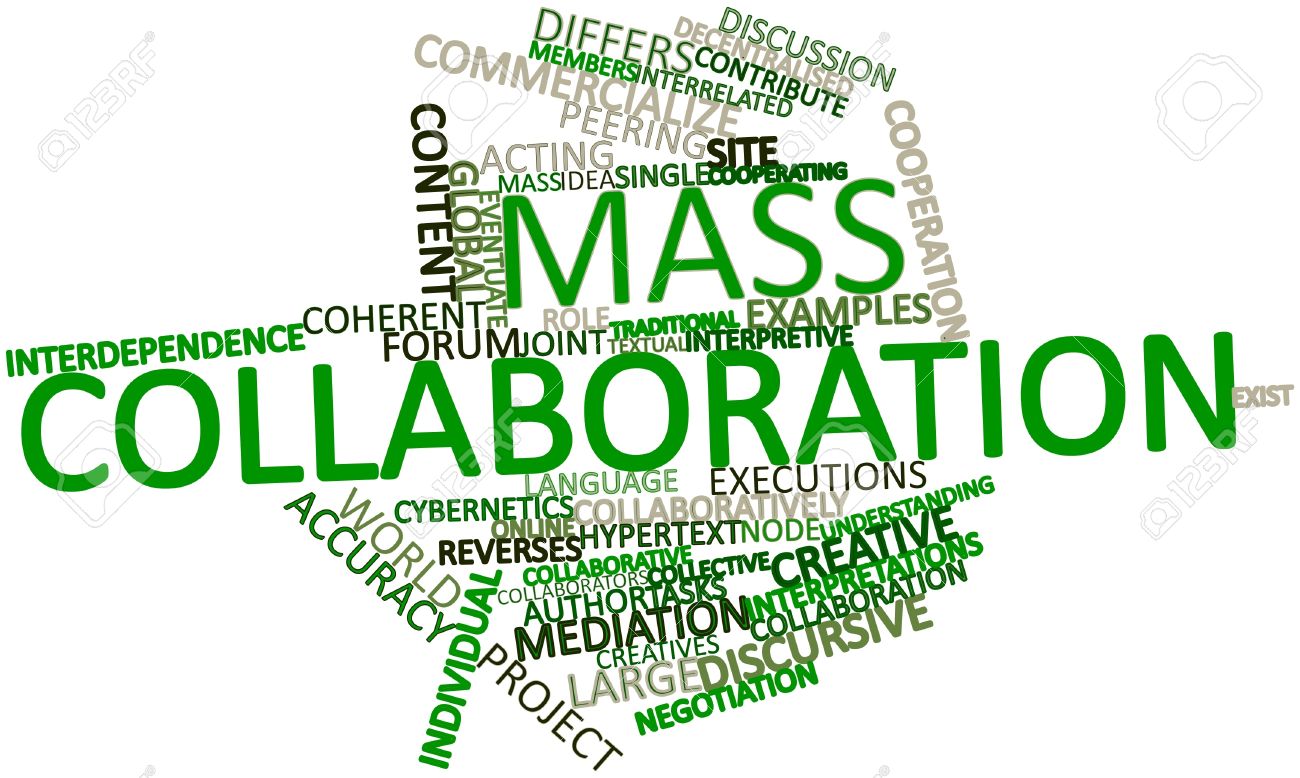 Connecting & Collaborating
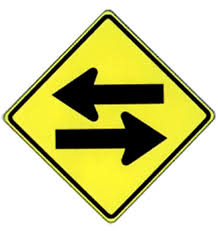 Inclusion in outreach goes both ways
Please contact me:
Contact information:
L. Dara Baldwin, MPA
Pronouns: She/her/hers
Director of National Policy
Center for Disability Rights (CDR)
http://cdrnys.org/
Email: dara.baldwin@ncdr.us
Phone: 202-919-5725
Working everyday to pass the #DIAToday!
Disability Integration Act (DIA) – www.disabilityintegrationact.org
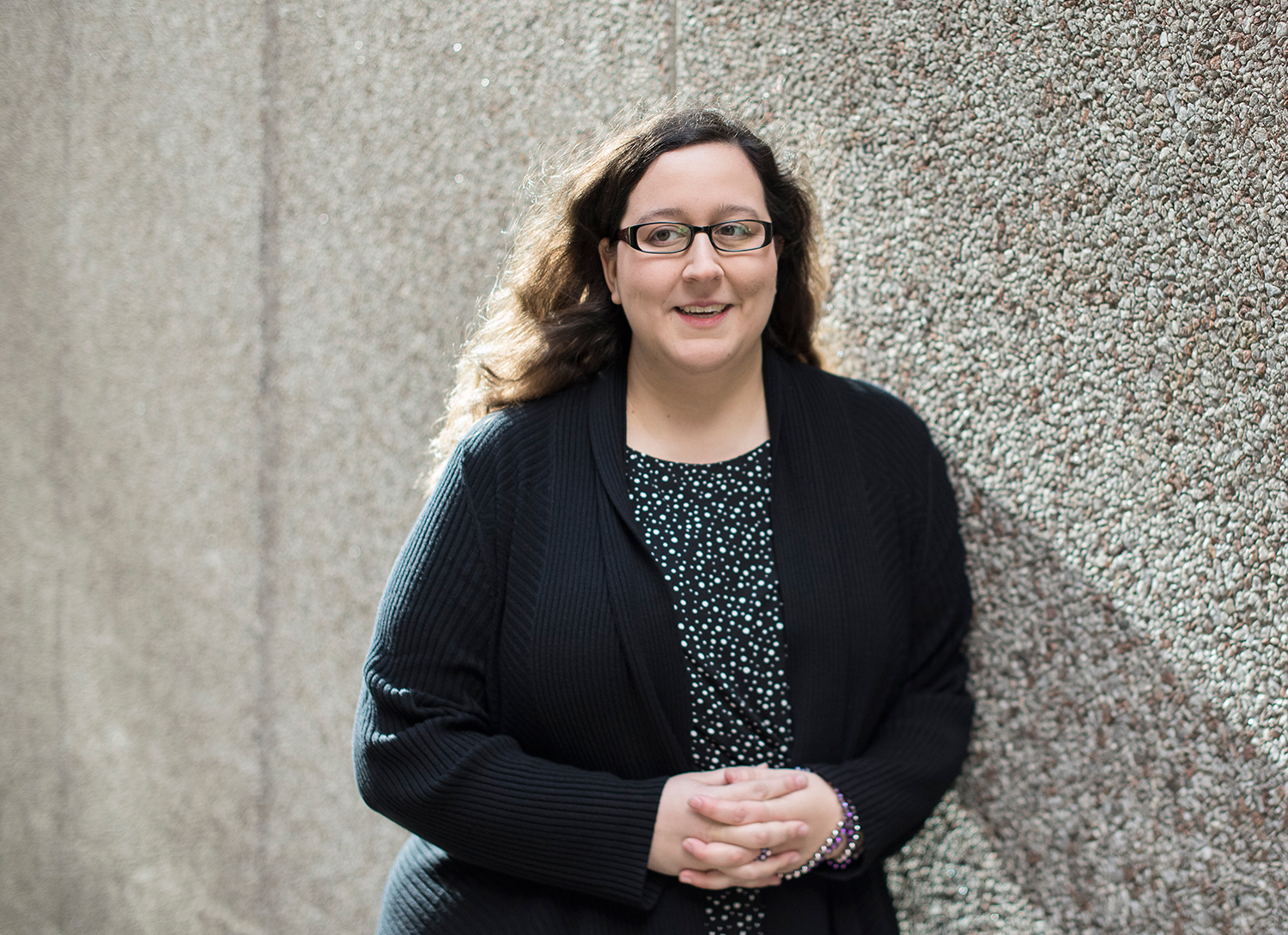 Julia Bascom
Executive Director, Autistic Self Advocacy Network (ASAN)
Autisticadvocacy.org
Disability rights organization run by and for autistic adults and people with other developmental disabilities.
Bio - https://autisticadvocacy.org/about-asan/staff/
What is I/DD?
An intellectual disability is a cognitive disability present at birth or early in life, resulting in a lower IQ and impairments in adaptive functioning.
Autism is a disability impacting communication, sensory processing, motor skills, cognitive processes, and ultimately social interaction. Most autistic people do not have an intellectual disability but we all have impairments in adaptive functioning.
“Developmental disability” can mean many different things but is usually used to refer to people with intellectual disabilities, autistic people, and people with closely related disabilities like cerebral palsy.
What is I/DD?
Some alphabet soup:
ID
ID/DD
ASD
DD
I/DD
Translated
Intellectual Disability
Intellectual Disability/Developmental Disability
Autism Spectrum Disorder
Developmental Disability
Intellectual/Developmental Disabilities
What is I/DD?
In practical terms, I/DD means you can expect differences in:
Learning
Thinking
Sensory processing
Communication
Social interaction
Motor skills
Independent living
But those differences will vary a lot person-to-person.
Common Characteristics
Social communication differences:
Nonverbal communication
Reading others
Timing
Salience
Faceblindness
Sensory processing differences:
Hypersensitivity
Hyposensitivity
Mixed processing
Sensory overload
Common Characteristics
Atypical speech:
Echolalia
Scripting
Time
Responding vs composing
Speech vs writing
Language processing:
Auditory vs written
Real-time vs asynchronous
Receptive vs expressive
Literal vs metaphorical
Concrete vs abstract
Referentials
Common Characteristics
Processing speed:
Slower (or faster)
Inconsistent/variable
Context-dependent
Asynchronous
Memory:
Short-term vs long-term
Inconsistent
Salience
Accessing memory
Memory vs expression
Can be a strength
Common Characteristics
Anxiety:
Very common
Very understandable
Trauma histories
Executive functioning:
Attention span
Prioritization
Competing demands
Functional impairment
What you need to know: I/DD and harassment
At least 83% of women with I/DD are assault survivors.
Harassment, bullying, abuse, and assault are commonplace.
“Safety” isn’t safe.
Lack of access to education and information regarding harassment, assault, rights, and bodily autonomy.
Lack of access to support after the fact.
What you need to know: I/DD and harassment
Social/contextual factors:
Not seen as real people
Not seen as reliable witnesses
Compliance training is common and dangerous.
Social skills training is common and dangerous.
Lack of autonomy.
Guardianship.
The world women with I/DD grow up in conditions us to expect and accept harassment.
Presuming competence
Everyone is a person. Everyone thinks, everyone feels, everyone learns, everyone has a rich and complicated interiority.
With the right support, people with I/DD are capable of a lot.
I/DD is real, but we don’t know what the limits will be. Historically, we have always been wrong.
The least dangerous assumption.
AAC
Augmentative and Alternative Communication
Handwriting, typing, spelling, morse code…
Sign language
Voice-output devices
Picture exchange
Yes/No
Everyone is an AAC user, even you.
Speech is not important. Communication is important.
Common accommodation strategies
The room
Time
Movement
Cognitive
Communication
Bias
Common accommodation strategies: the room
Sensory aspects of the room:
Lights
Sounds
Textures
Familiarity:
Place
People
Objets
Can you go somewhere else?
Common accommodation strategies: time
Extra time day of
Shorter sessions/breaks
Extra time overall
Wait
Timers
Common accommodation strategies: movement
Stimming
Movement/sensory breaks
Seating
Positioning/exits
Moving around
Common accommodation strategies: cognitive
Getting to know each other
Using shared referents
Using special interests
Knowing what to expect
Schedules
Visual supports
Social stories
Rehearsal, plans
Memory supports
Common accommodation strategies: communication
AAC
Option for writing
Asynchronous options
Avoid phones:
Facetime/skype
Text/chat
Email
Echolalia
Plain language
Common accommodation strategies: bias
Let go of assumptions about social communication:
Eye contact
Tone
Body language
Paying attention
Ableism:
Learn about ableism
Examine your own disability bias
Infantilization:
Watch your tone
Treat adults like adults
One last note
You can’t always tell!
Many of us aren’t diagnosed.
Consider if any of these strategies would help folks you don’t think of as disabled. (Curb-cut effect.)
Thank you
My community has been through a lot.
Just by seeking justice, you are helping us change that.
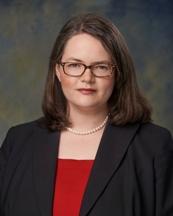 Michal Shinnar
Senior Associate, Gilbert Employment Law, P.C. 
Based in Washington, D.C.
Bio - https://www.linkedin.com/in/michal-shinnar-9b52697/
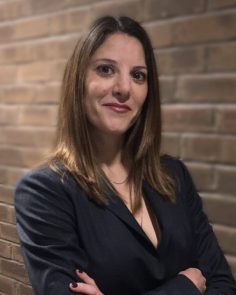 Moderator: Jennifer Mondino, 
Senior Counsel, TIME’S UP Legal Defense Fund and Legal Network for Gender Equity, NWLC
Pronouns: She/Her/Hers
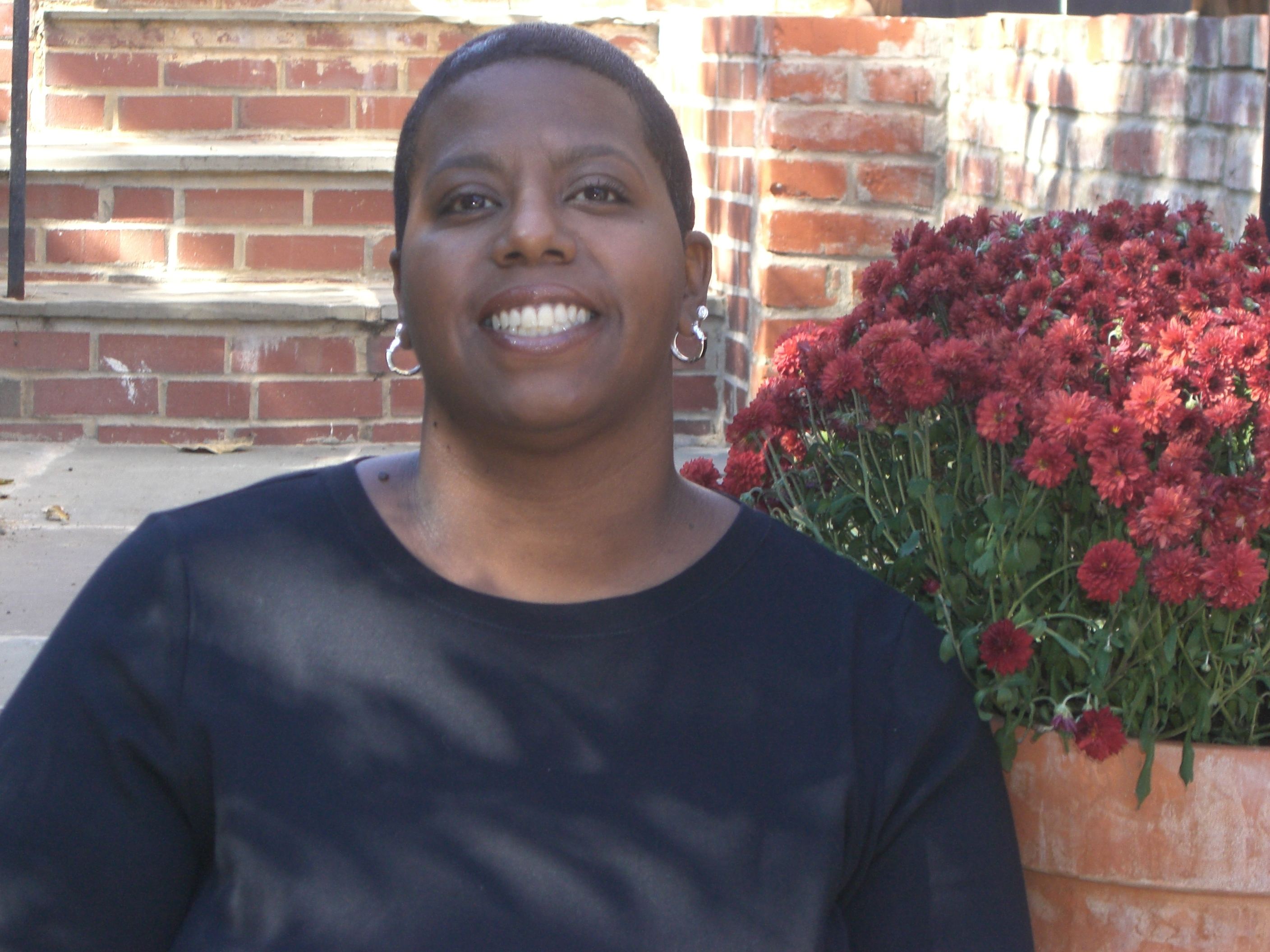 Presenter: L. Dara Baldwin,
MPA, Director of National Policy, Center for Disability Rights, Inc.
Pronouns: She/Her/Hers
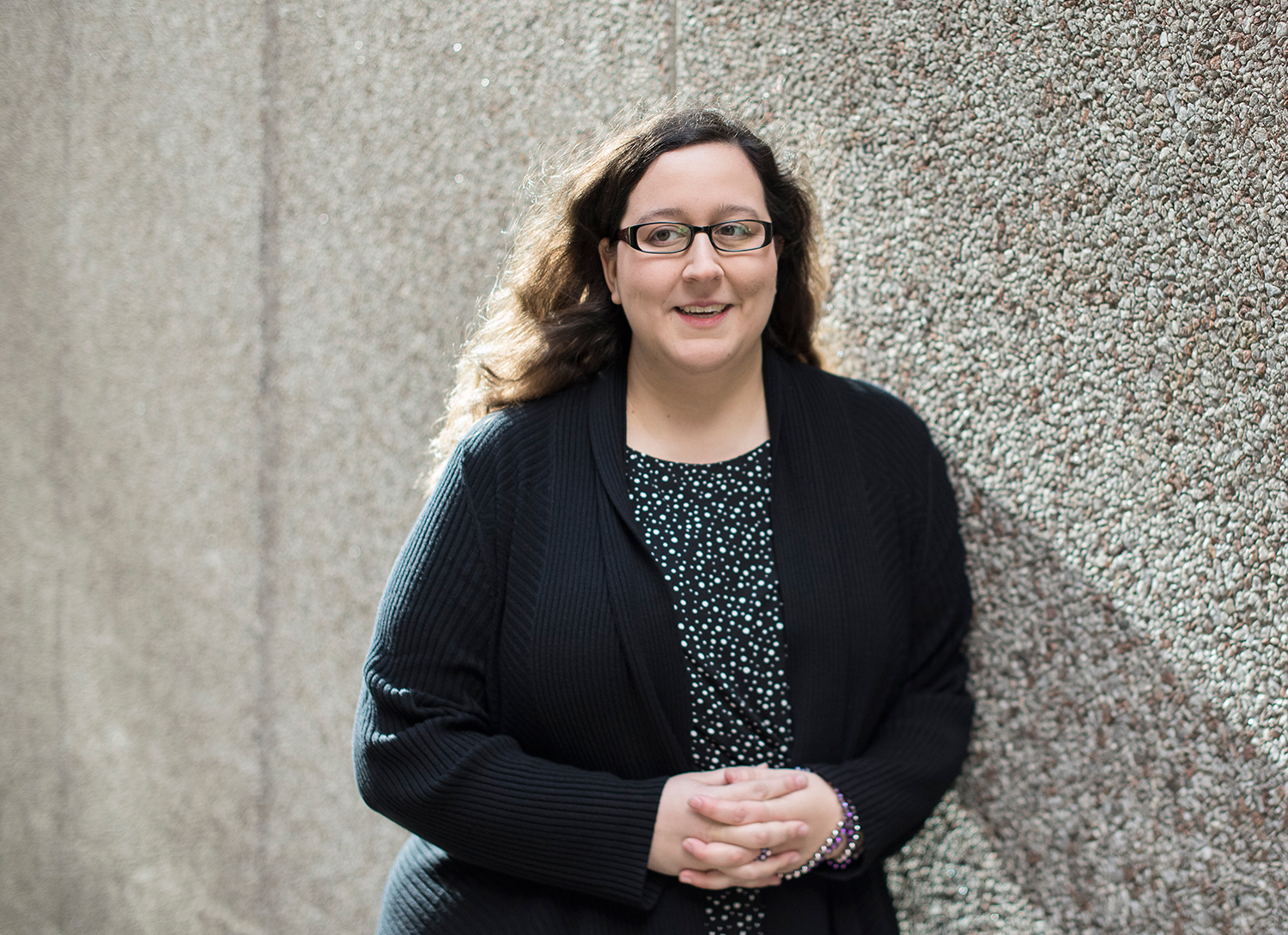 Presenter: Julia Bascom,
Executive Director, Autistic Self Advocacy Network
Pronouns: She/Her/Hers
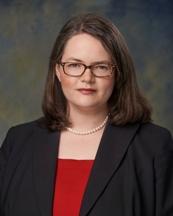 Presenter: Michal Shinnar,
Senior Associate, Gilbert Employment Law, P.C.
Pronouns: She/Her/Hers
THANK YOU